Figure 6 Rayleigh wave phase velocities at Akutan Volcano measured from the first four ZZ (red squares) and ZR (red ...
Geophys J Int, Volume 191, Issue 1, October 2012, Pages 189–206, https://doi.org/10.1111/j.1365-246X.2012.05597.x
The content of this slide may be subject to copyright: please see the slide notes for details.
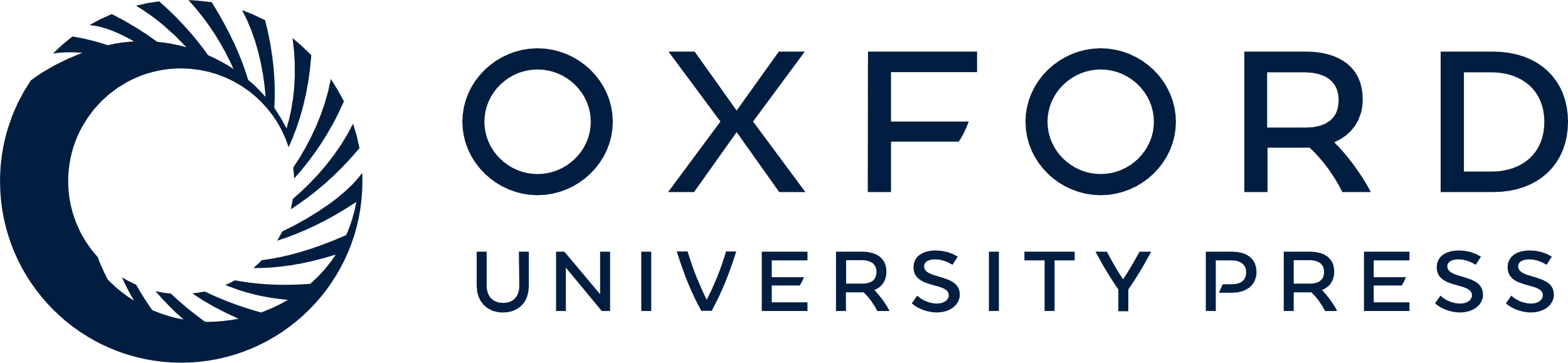 [Speaker Notes: Figure 6 Rayleigh wave phase velocities at Akutan Volcano measured from the first four ZZ (red squares) and ZR (red circles) zero-crossings. The phase velocities are obtained by associating the ZZ zero-crossings with J0 and the ZR zero-crossings with J1. Uncertainties in the phase velocities are also plotted as described in the text. The blue curve is the Rayleigh wave phase velocity dispersion curve for a 1-D model at nearby Okmok Volcano (Masterlark  2010). The Okmok dispersion curve shows that the phase velocities obtained at Akutan volcano are consistent with structure inferred at a nearby volcano in the Aleutian Arc.


Unless provided in the caption above, the following copyright applies to the content of this slide: © 2012 The Authors Geophysical Journal International © 2012 RAS]